Leaving logistics
By Jorge sasur Casillas and Samantha Ebbs
The Agenda
1. Cleaning up
2. Shipping
3. Changing your VISA status  Tourist VISA
4. Claiming your pension
5. Taxes
Cleaning up!
Start early

Keep in mind garbage collection days

There is a ‘big trash’ service called ‘粗大ゴミ’ (Soudai gomi)
Japanese proficiency required.
You need to be at home.

Clean common areas and cupboards you’ve never opened.
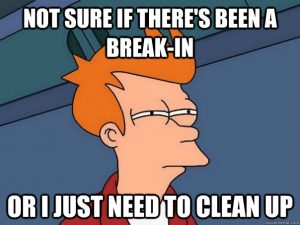 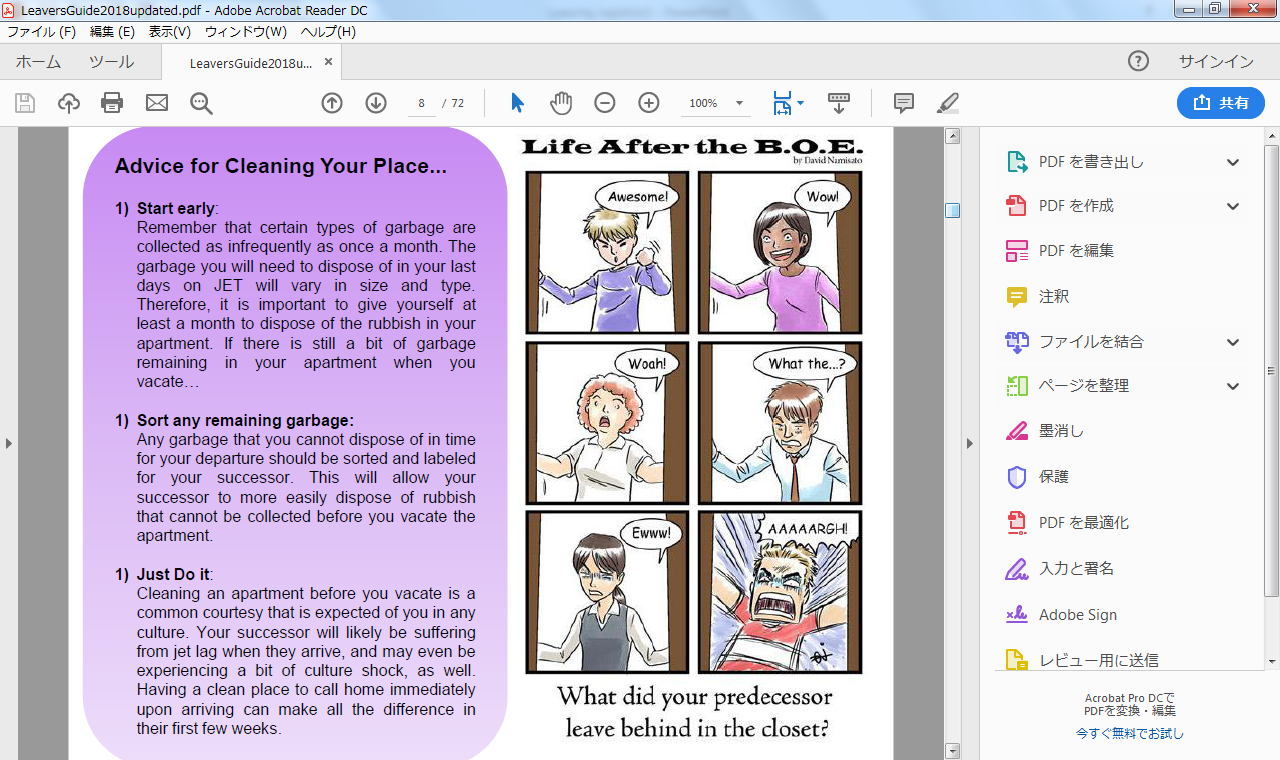 Cleaning up
Make a list of everything.

Go through the list with your successor.

Get rid of anything they say they don’t want.
Cleaning up!
Things to leave:
Things you shouldn’t leave:
Bus / Train Timetables
Emergency contact numbers
Appliance instructions
Health service information
Garbage collection information
Items sold to other JETs
CLAIR study materials
Cosmetics and toiletries
selling
Items have been used.

Adjust the price accordingly.

Be honest.

Send pictures.

Deal in yen.
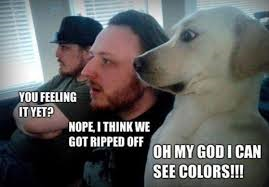 Cancelling contracts
Phone Service
Internet Service
Bank account
Gas
Water
Electricity


*Local residence tax
*Car
*Car insurance
Shipping goods home
There are multiple ways to ship goods home
Courier Service
Japan Post
DHL
FedEx
UPS
Sagawa Transport
International Ta-Q-Bin   (Yamato Transport)
EMS (Express Mail Service)
Airmail
Economy Airmail (SAL)
Surface Mail
DHL
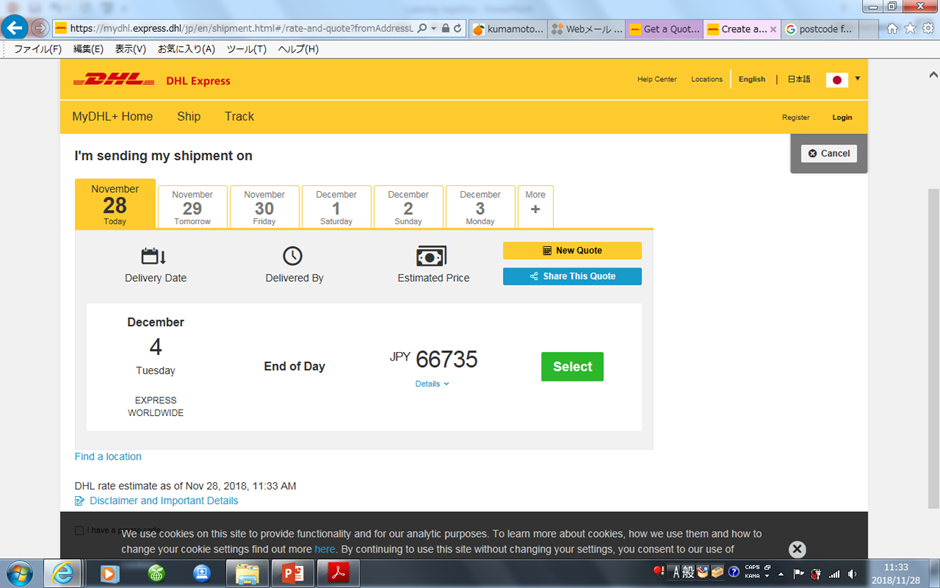 Shipping 25 kg package.
In a box that’s 80 x 20 x 60. (160 in total)
Sending from Gifu to Adelaide.

 Express shipping.
 Door-to-door service.
DHL – Smaller Package
Sending a 10kg package.
In a box that’s 50 x 40 x 30 (120 in total).
Sending from Gifu to Adelaide.

There is an extra option to make the shipping cheaper. 
Express shipping
Door-to-door service
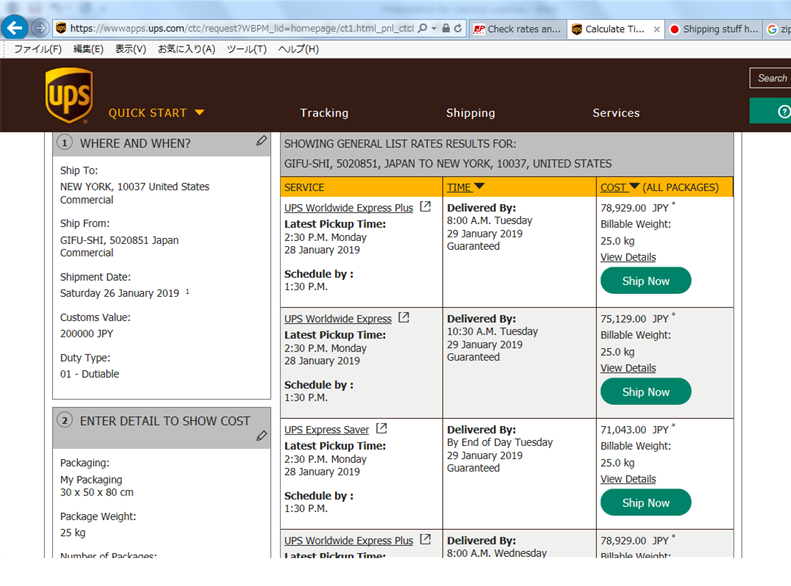 UPS
Shipping a 25 kg package from Gifu to New York.
30 x 50 x 80cm (160 in total)
Prices range from 60000 to 80000 yen
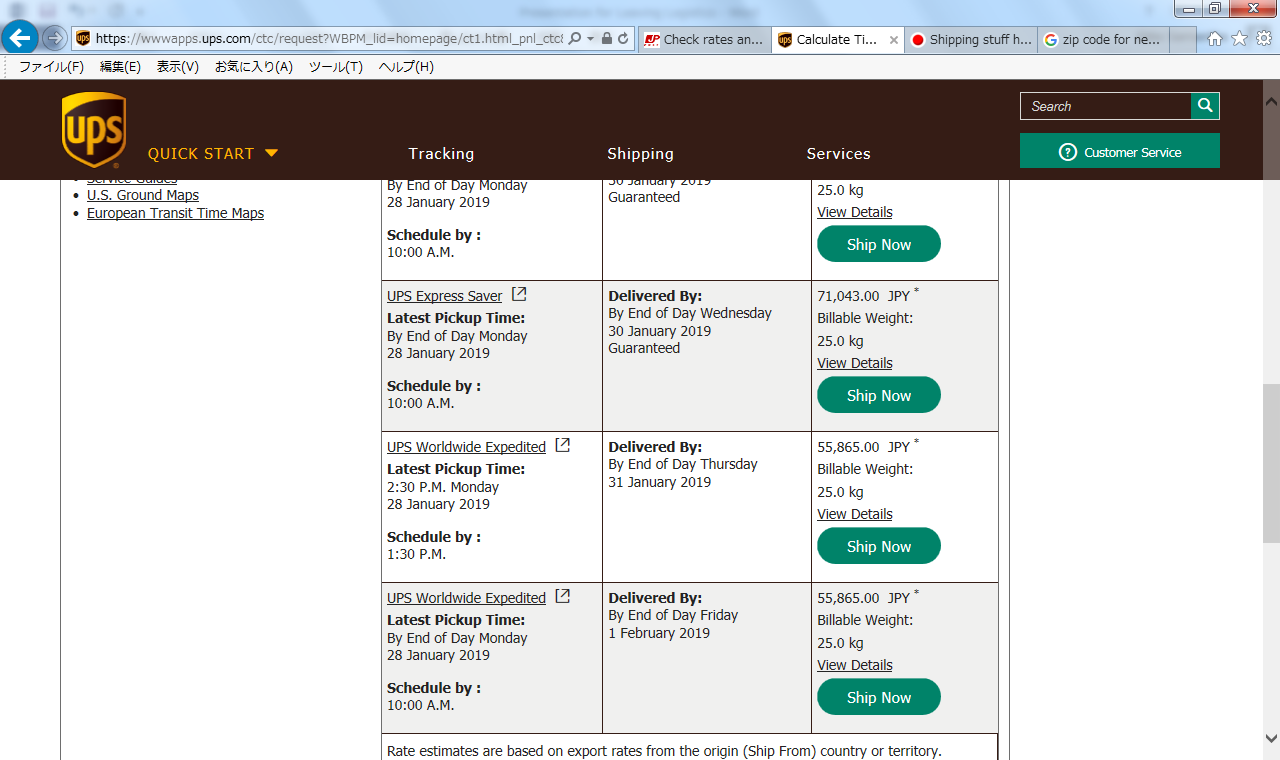 International Ta-Q-Bin
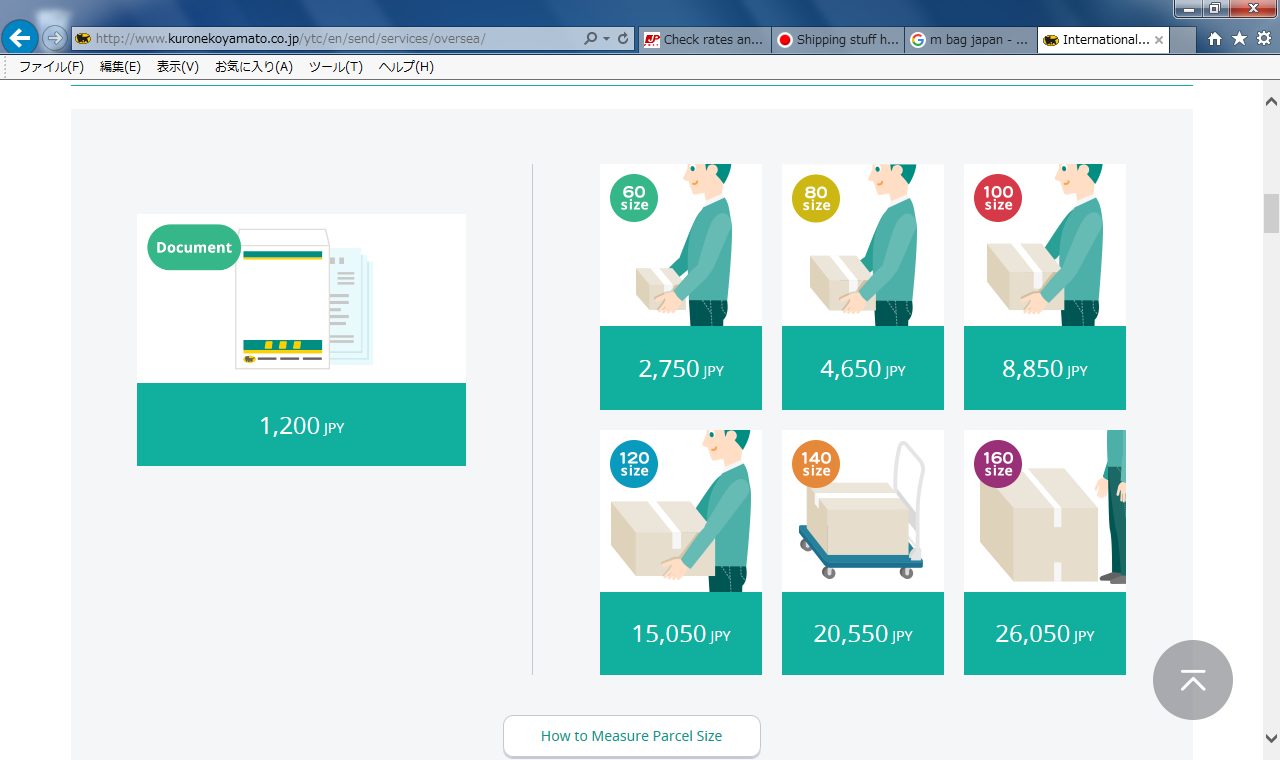 Sending from Gifu to New York.
A range of package sizes for different prices. 
The maximum amount of weight is 25kg.

Ta-Q-Bin is the cheapest option (that I have found) of the courier services.
Using Japan Post
General Info
Maximum of 30kg per shipment

4 methods to send big packages:
 International Express Mail
 Airmail
 Economy Airmail
 Surface
Small packages
Shipping from Gifu to New York.
Maximum weight is 2kgs.
Maximum box size is 90cm in total.

EMS (Express Mail Service): 4500 yen
Airmail: 5050 yen
Economy Airmail: 3850 yen
Surface Mail: 2350 yen
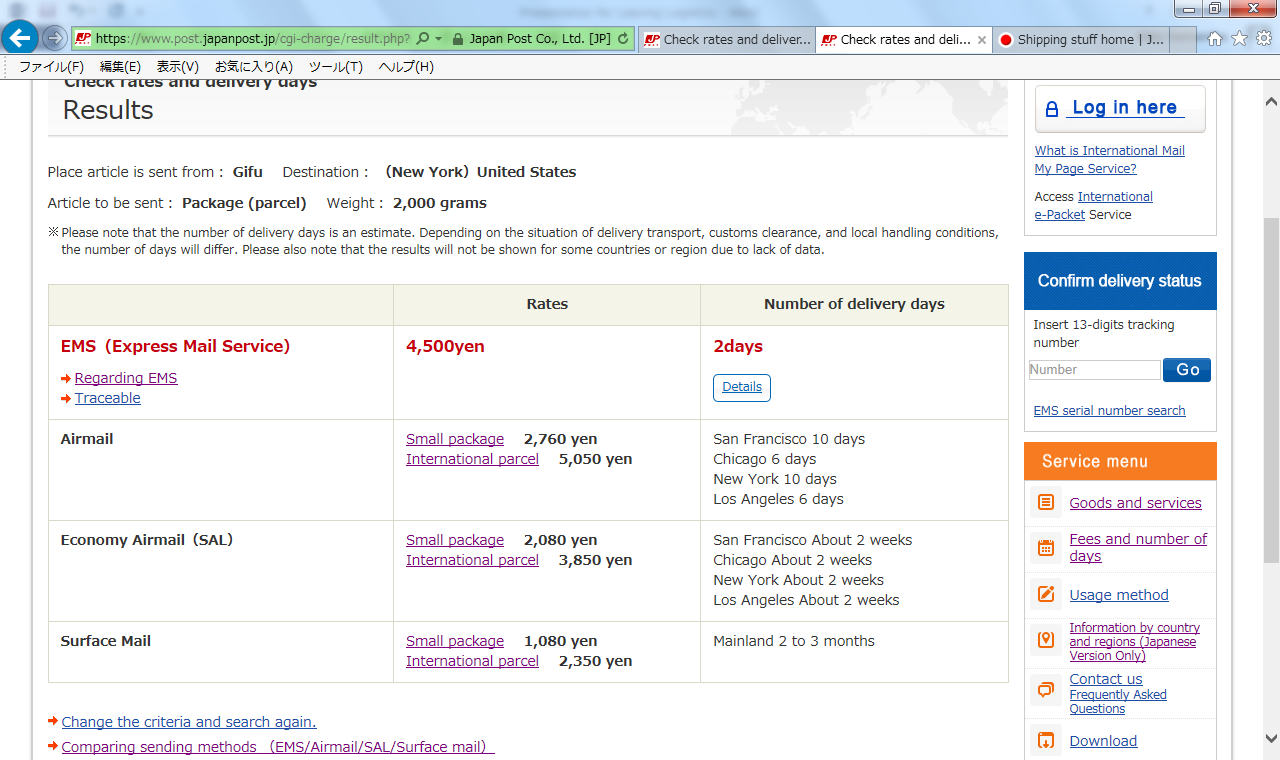 M-Bags
For shipping printed matter
Shipping 30kg of printed matter from Gifu to New York
Books
Diaries
Letters / Mail
Catalogues
Magazines
Playing cards

Only certain post offices offer this service
Do not tape up your box before you have shown the people at the post office the contents!
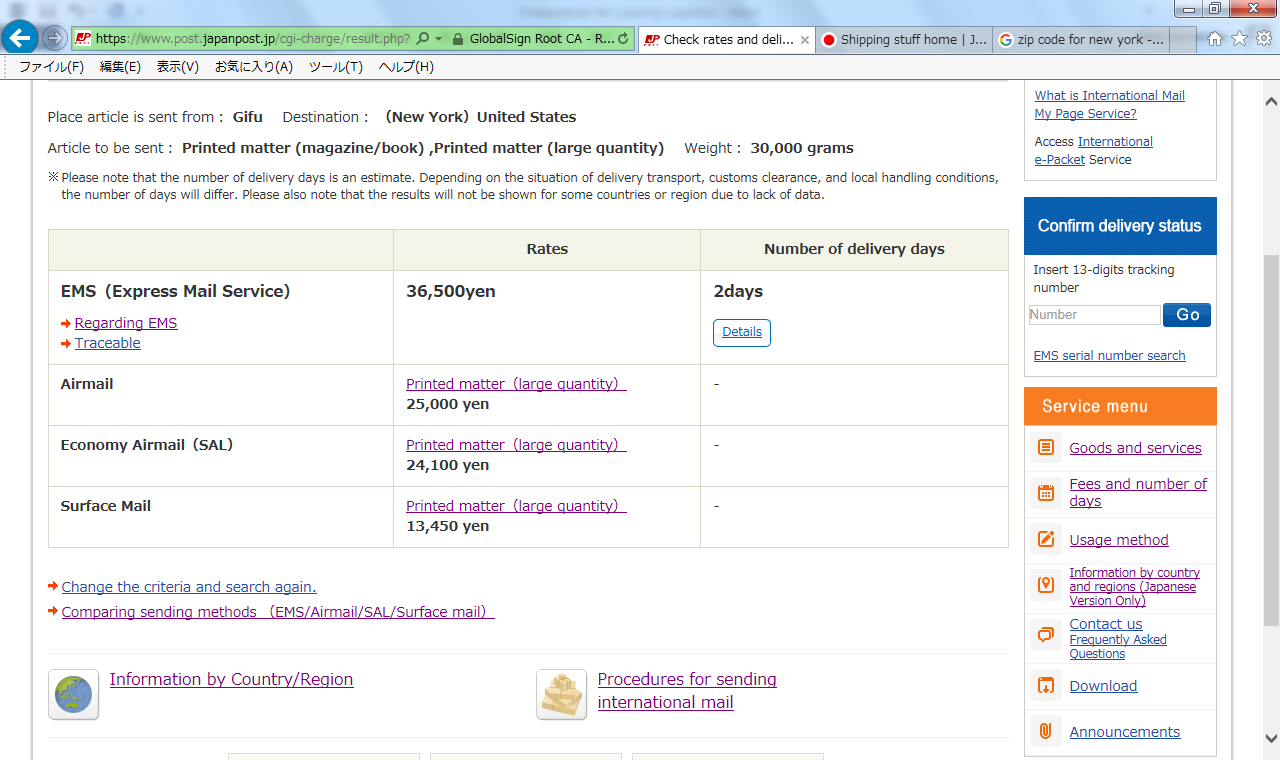 Large Packages
Shipping a 30kg package from Gifu to New York.

EMS (Express Mail Service): 36500 yen.
Airmail: 36650 yen.
Economy Airmail (SAL): 26550 yen.
Surface Mail: 13750 yen.
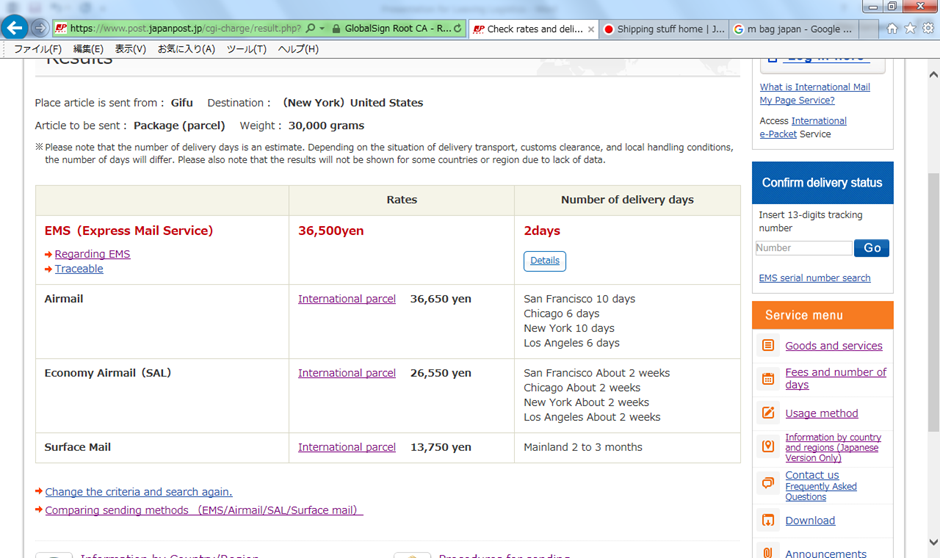 Be warned!! Surface shipping
Your things may get lost or replaced with someone else's.

It is a very slow method of shipping.
Changing your VISA status
This information is relevant to you if you:
 Want to use the Japan Rail Pass.
 Are a 3rd year JET and want to stay in Japan.

**BEFORE you plan on extending your stay in Japan make sure that your VISA will not expire**
What to Bring:
Application for Change of Status of Residence (form available on the Gifu weebly website)
Passport
Residence Card
Documentation from your contracting organization that shows your last day of appointment and scheduled date of departure from Japan
Written explanation of why you want to stay and itinerary documents
Airline ticket reservation
Where to go:
Gifu Prefectural Immigration Bureau
Toyama Prefecture Immigration Bureau
500-8812
2-7-2, Mieji-cho, Gifu City, Gifu

TEL: 058-214-6168

Hours: 
9:00a.m. –12:00p.m., and 1:00p.m. –4:00p.m. (Monday to Friday)
939-8252
1st floor, Toyama Airport Bldg., 30 Akigashima, Toyama City, Toyama

TEL: 076-495-1580

Hours: 
9:00a.m. –12:00p.m., and 1:00p.m. –4:00p.m. (Monday to Friday)
Timeline
2-3 months before leaving:
1-2 months before leaving:
Notify your landlord.
Check your Status of Residence.
Put in an application for Change of Residence status (if necessary).
Ship belongings home.
Start preparing information for your successor in writing.
Sort through the materials at your desk and begin labelling and organizing things.
Begin procedures for the Pension refund.
1 month before leaving:
Obtain a Certificate of Employment and / or Reference Letters.
Begin organizing the cancellation of utilities and services.
Dispose of your car (if you need to).
Pension
Lump-sum Withdrawal Payment
Payment is mandatory for all Japanese residents. 
Foreign nationals who give up residence, are able to apply for pension refund. 
You must fulfill all of the following conditions:
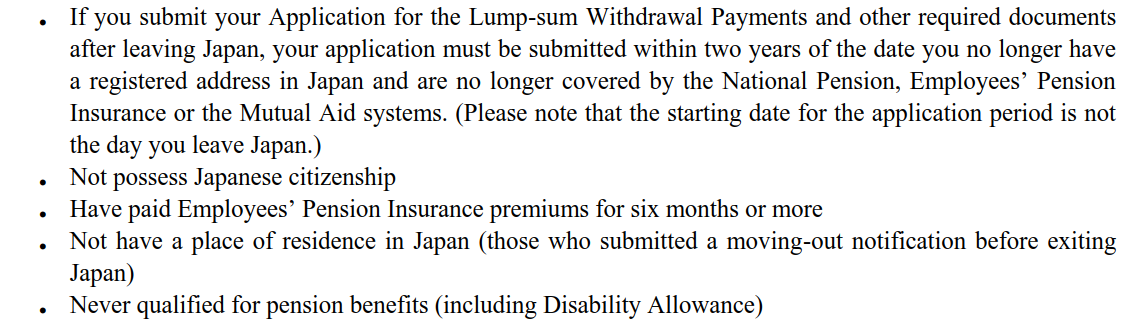 Pension Cont’d
Process Lump-sum Withdrawal Payment and Tax Refund.
Pension Cont’d
Required Documents:
Pension Cont’d
Important things to keep in mind
If you pass away, your income will go to a dependent. 
There is a 20% withholding tax on the Lump-sum. This is recoverable. 
The amount of pension will be different according to the term of employment.
Pension Cont’d
Tax Refund on Lump-sum Withdrawal Payment
Designate a person to file your tax paperwork. 
Get a copy of the Notification of Tax Agent (Nozei Kanrinin No Todokesho). 
This document is available at any tax office branch. 
File for the Lump-sum Withdrawal Payment. 
Once payment is completed, send the Notice of Lump-sum Withdrawal Payments (Entitlement) (Dattai Ichijikin Shikyu Kettei Tsuchisho) to your tax agent.
Tax refund application by designated tax agent. 
The tax agent should submit the Income Tax Return (Kakutei Shinkokusho) on your behalf to the tax office branch.
Pension Cont’d
Some Important Things to Keep in Mind
Pension Cont’d
Summary of Procedures:
Pension Refund Procedures
Pension Cont’d
Jet General Information Handbook
You will find all the forms in the appendix. Concerning the pension refund documents please refer to appendix 3.
Taxes
Personal Income Tax
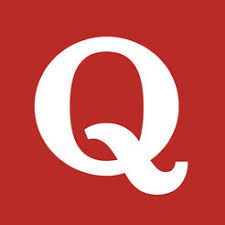 It depends on your nationality and the tax treaties Japan has with your home country. 
 Nationals of Canada have to file their taxes in Canada. 
Please feel free to ask me questions on Quora regarding taxation: